Principles of Teaching and Learning
Dr Vaikunthan Rajaratnam
MBBS(Mal),AM(Mal),FRCS(Ed),FRCS(Glasg),FICS(USA),MBA(USA), 
Dip Hand Surgery(Eur), Dip MedEd(Dundee), FHEA(UK),
FFST(Ed), FAcadMEd(UK). 

Senior Consultant Hand Surgeon
www.handsurgeryedu.com
Learning
a process 
produces changes  
changes produced are relatively permanent

3 domains of learning (Bloom)
Cognitive – To recall, calculate, discuss, analyze, problem solve, etc.
Psychomotor – To dance, swim, ski, dive, drive a car, ride a bike, etc.
Affective – To like something or someone, love, appreciate, fear, hate, worship, etc.
Plato & Aristotle
“Is truth and knowledge to be found within us (rationalism) or is it to be found by using our senses to discover what is outside of ourselves (empiricism)?”
As a rationalist, Plato developed the belief that knowledge and truth can be discovered by self-reflection. Socrates also believed strongly that certain knowledge was only attainable through reason. He developed the dialectic method of discovering truth through conversations with fellow citizens (Monroe, 1925
Aristotle, the empiricist, suggested that we use our senses to look for truth and knowledge in the world outside ourselves.
The Romans emphasized education as vocational training, rather than as training of the mind for the discovery of truth
Brain & Mind
The brain is the organ of the mind just as the lungs are the organs for respiration

Cognition - sensory motor - ego -memory
Brain and Mind
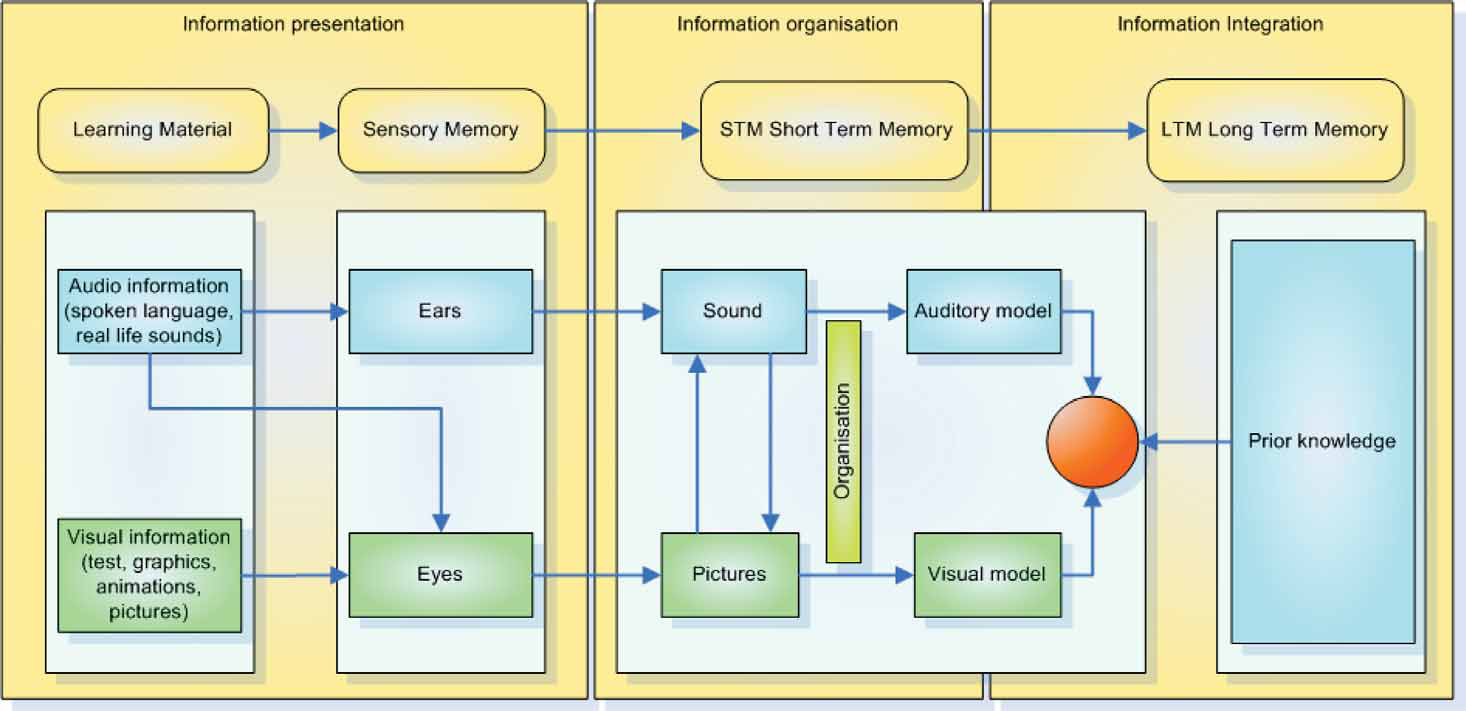 Valcke, M., & De Wever, B. (2006). Information and communication technologies in higher education: evidence-based practices in medical education. Medical teacher, 28(1), 40–48.
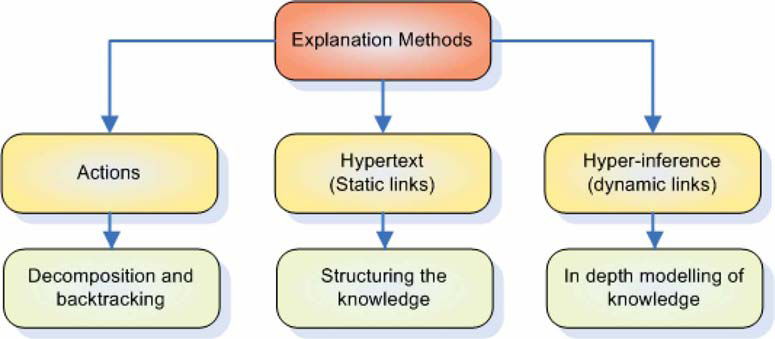 LISON, T., GUNTHER, S., OGORUL, Y., PRETSCHNER, D.P. & WISCHNESKY, M.B. (2004) Vision 2003: Virtual learning units for
medical training and education, International Journal of Medical Information, 73, pp. 165–172.
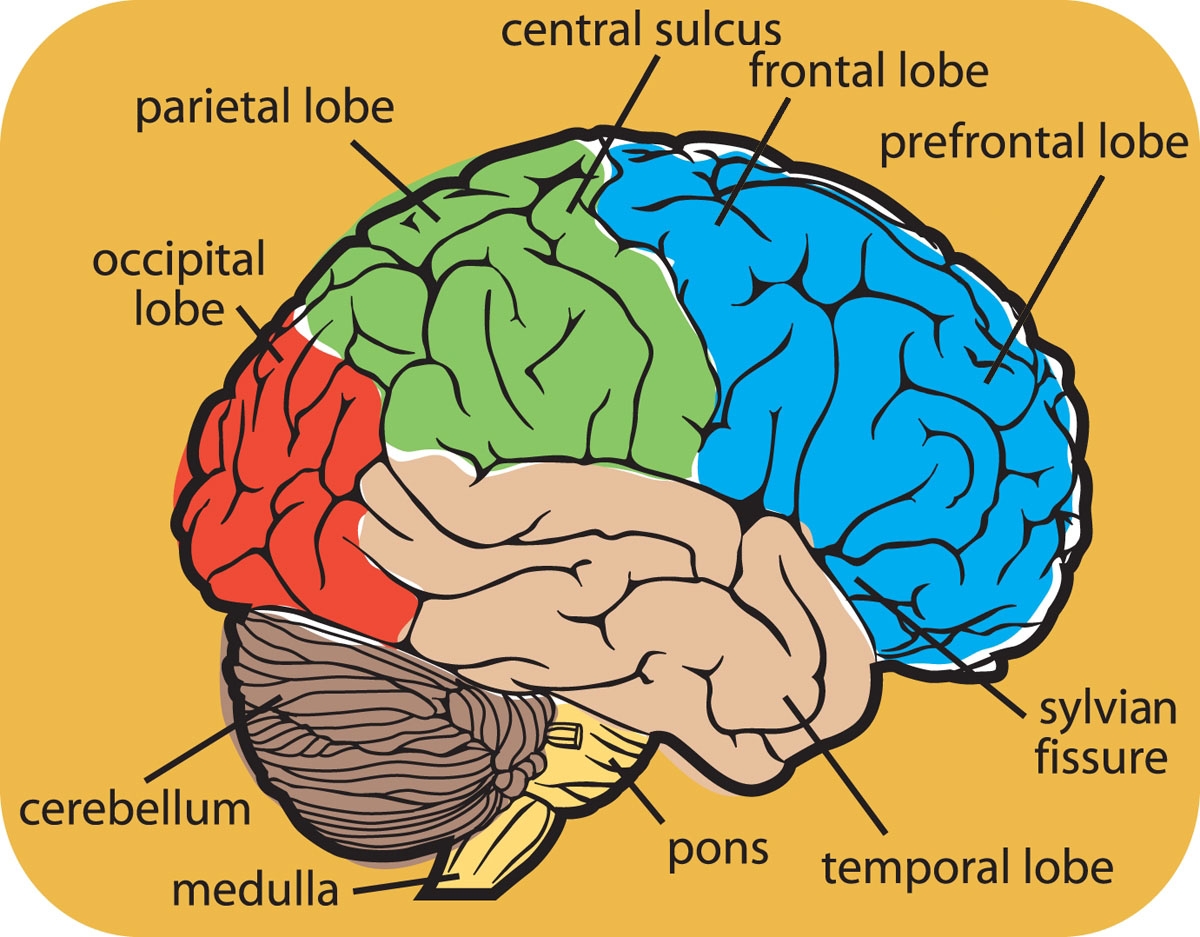 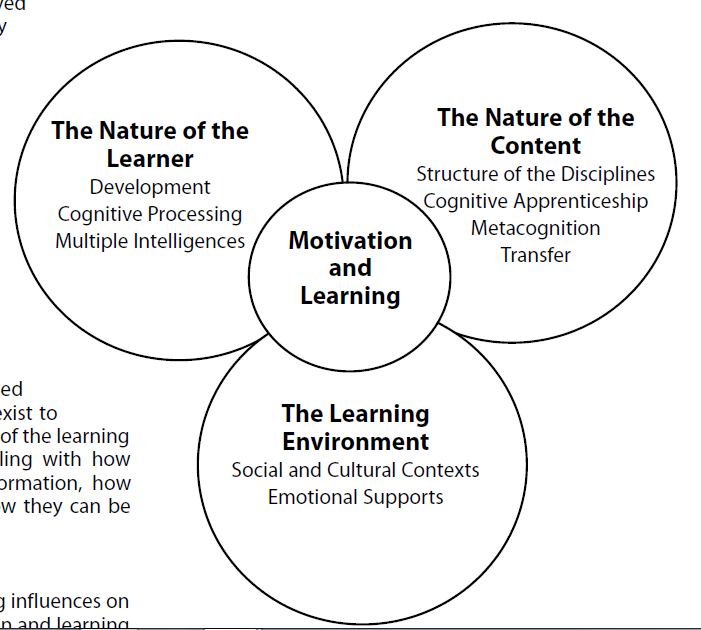 Brain
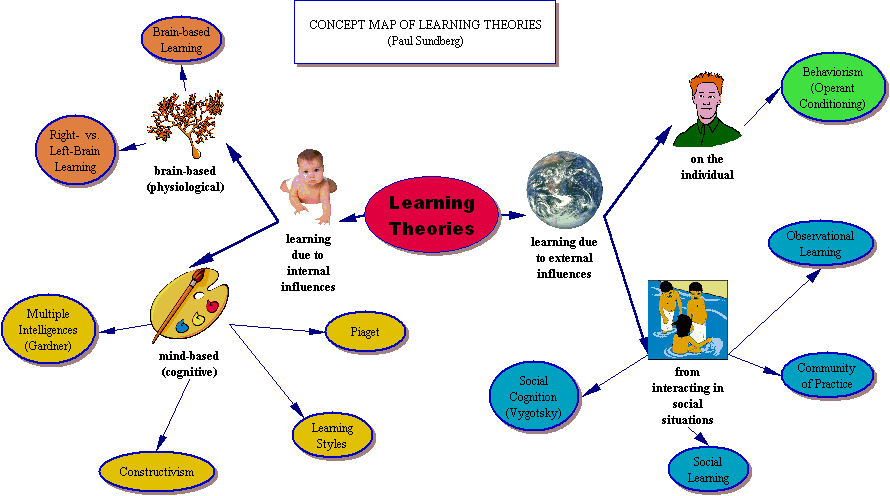 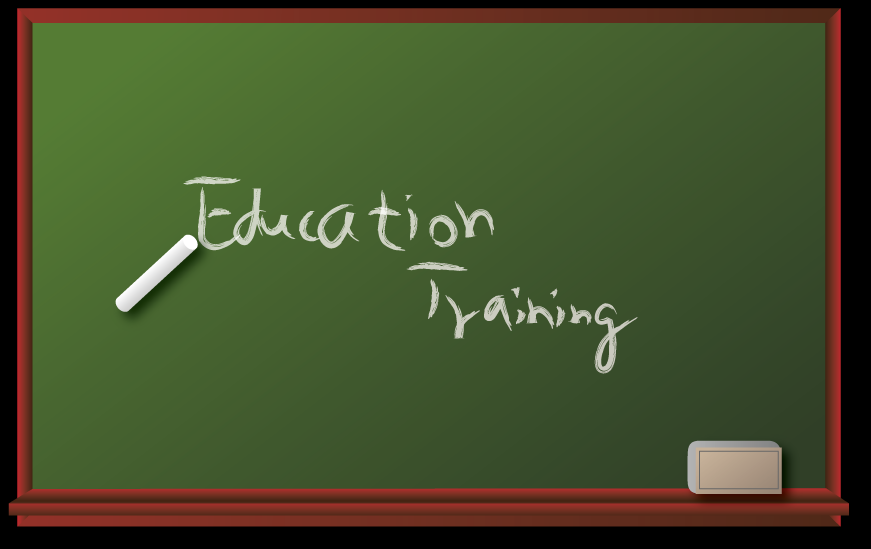 Education and Training
Education has a much broader aim to develop an individual
training has a narrow aim to increase knowledge and skill in specific areas.
THE LEARNING PROCESS
PEOPLE LEARN IN DIFFERENT WAYS
THE BRAIN PLAYS A ROLE
BASED ON ASSOCIATIONS
OCCURS IN CULTURAL AND SOCIAL CONTEXTS
PEOPLE LEARN IN DIFFERENT WAYS
PEOPLE THINK ABOUT THEIR OWN LEARNING, AND THEIR FEELINGS MATTER
Teaching
PROCESS OF ORGANIZING THE ENVIRONMENT
F ORGANIZING KNOWLEDGE, INFORMATION, AND ACTIVITIES
PROCESS OF ORGANIZING PEOPLE
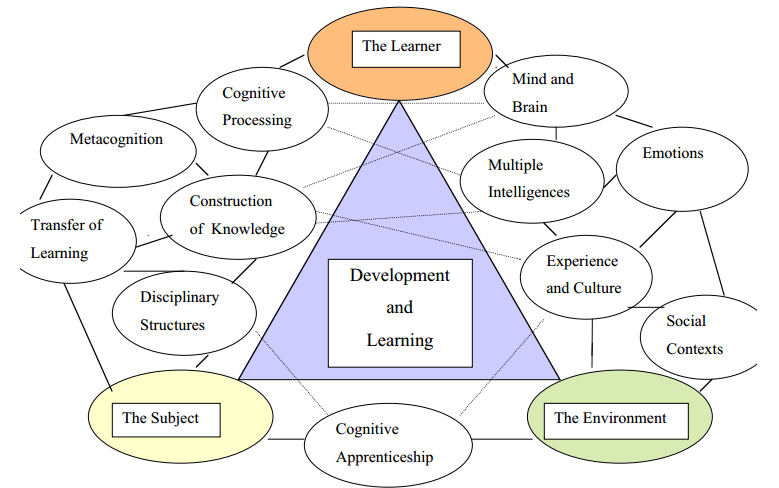 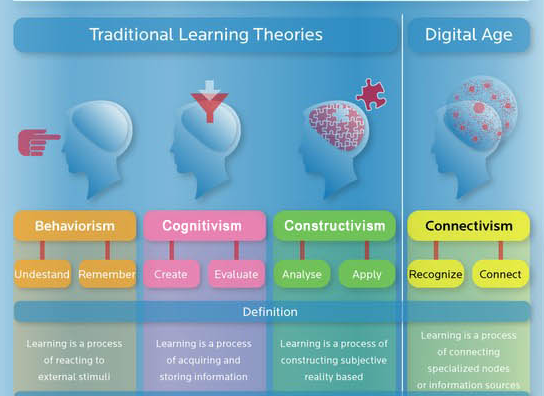 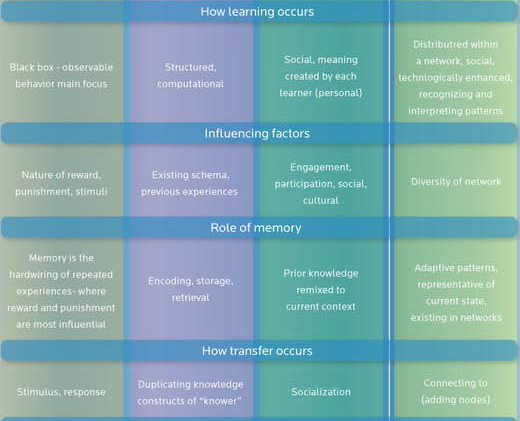 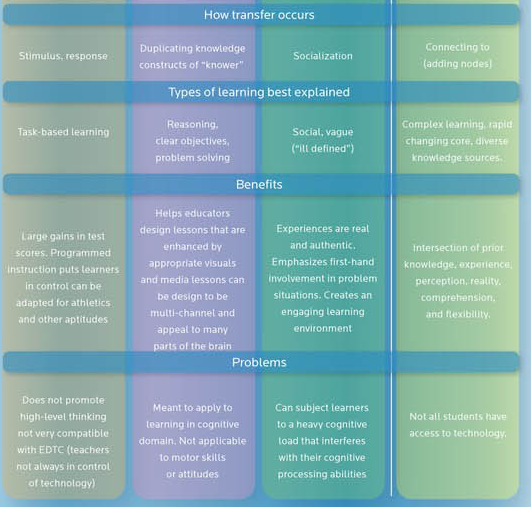 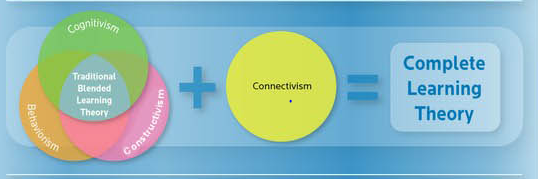 Cognitivist Theories:
Assimilation Theory (Ausubel)
Attribution Theory (Weiner)
Cognitive Load Theory (Sweller)
Cognitive Theory of Multimedia Learning (Mayer)
Component Display Theory
Elaboration Theory (Reigeluth)
Gestalt Psychology (Tolman)
Mental Models (Johnson-Laird)
Schema Theory
Stage Theory of Cognitive Development (Piaget)
Behaviorist Theories
Classical Conditioning (Pavlov)
GOMS Model (Card, Moran, and Newell)
Operant Conditioning (Skinner)
Social Learning Theory (Bandura)
Constructivism
Cognitive Apprenticeship (Collins et al.)
Communities of Practice (Lave and Wenger)
Discovery Learning (Bruner)
Social Development Theory (Vygtosky)
Problem-Based Learning (PBL)
Situated Learning (Lave)
Humanism
ARCS Model of Motivational Design (Keller)
Emotional Intelligence (Goleman)
Experiential Learning (Kolb)
Maslow’s Hierarchy of Needs (Maslow)
Self-Determination Theory (Deci and Ryan)
Design-Based
ADDIE Model of Instructional Design
ARCS Model of Motivational Design (Keller)
Elaboration Theory (Reigeluth)
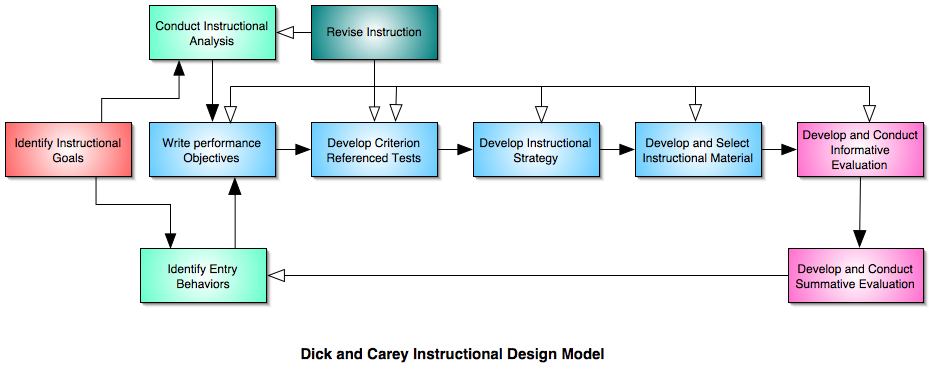